Transition Portfolio Training Series: Session 2
Introduction to the Use of Portfolio Artifacts
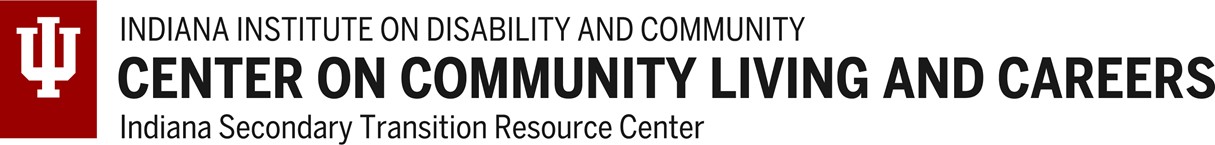 Funded by:
Office of Special Education, Indiana Department of Education

Copyright ©️ 2022 Center on Community Living and Careers
[Speaker Notes: BRADY 1-7]
CENTER ON COMMUNITY LIVING AND CAREERS
Recap from Session 1
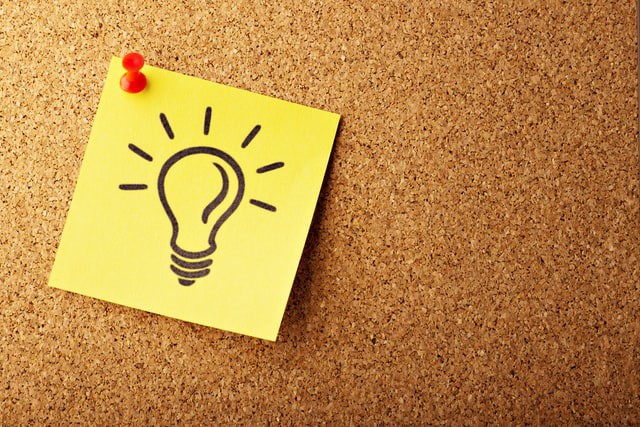 Benefits
Portfolio platforms
Portfolio components
Timeline suggestions
Guest Speakers
2
CENTER ON COMMUNITY LIVING AND CAREERS
We Will Cover
Artifacts defined
Assessments as artifacts
Transition services/activities as artifacts 
Visual resume as an artifact
Artifact examples for Google Sites
Guest speakers
3
Artifacts
4
CENTER ON COMMUNITY LIVING AND CAREERS
Artifact Defined
Product = Artifact
The term artifact comes from Latin and translates  to “using something made.”
Portfolios are developed using a wide variety of  products/artifacts.
Some may be formal, and some may be informal.
License for creativity given!!
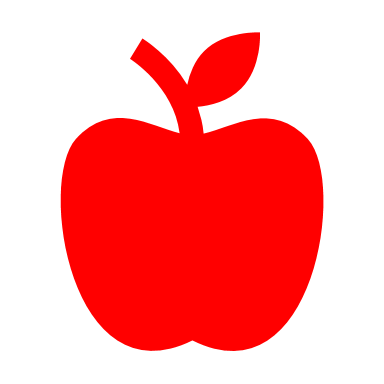 5
CENTER ON COMMUNITY LIVING AND CAREERS
Makes Sense…How Do I Get the Info?
Four components will be the same across  students, BUT…
The products used to gather and demonstrate information will be different or student-centered for  each person.
BIG CLUE – you already have them!
6
CENTER ON COMMUNITY LIVING AND CAREERS
Makes Sense…How Do I Get the Info?, cont.
Examples of authentic assessment might include:
Performance of skills or demonstrating use of knowledge

Simulations and role plays
Strategic selection of documents through a variety of available  assessments already out there
Capturing information in a person-centered way through created  video, lists, photos, etc...
7
CENTER ON COMMUNITY LIVING AND CAREERS
Transition Assessments are Artifacts!
See what colleagues are using in the IIEP system.
Parent/Colleague feedback captured in descriptive document
Transition Assessment Matrix from INSTRC
OCALI: Employability Life Skills Assessment
Transition Tennessee  resources
8
[Speaker Notes: SANDY 8 - 14]
CENTER ON COMMUNITY LIVING AND CAREERS
Transition Assessments are Artifacts! Cont.
Self-Determination Inventory
O'Net Interest Profiler
Life Skills Inventory

Use what you are already creating!
Supplement as needed
9
CENTER ON COMMUNITY LIVING AND CAREERS
Transition Services and Activities are Artifacts!
Results captured/summarized ARE artifacts 
Activities completed by Pre-ETS
Career Research
Job shadow review sheet/reflection
Assistive technology devices pros/cons narrative
10
CENTER ON COMMUNITY LIVING AND CAREERS
Transition Services and Activities are Artifacts! Cont.
Interview Skills Practice
College Comparison
Think College Research
Job shadowing and reflection
Summer work experiences
Name it, capture the information, place it into portfolio!
11
CENTER ON COMMUNITY LIVING AND CAREERS
The Big Take Away
Transition Assessments are ARTIFACTS!
Assessments can be standardized or authentic.
Transition services/activities can be crafted as ARTIFACTS!


"Creativity is intelligence having fun."
                                                                            Albert Einstein
12
CENTER ON COMMUNITY LIVING AND CAREERS
Component One: Student Information
Name/address/contact
Representation of:
Hobbies
Preferences
Interests
Student photo, if desired
Activities resume
13
CENTER ON COMMUNITY LIVING AND CAREERS
Component One: Student Information Artifact Example
Isaiah, 8th Grade
14
CENTER ON COMMUNITY LIVING AND CAREERS
Component Two: Student Learning Characteristic Example
How student learns best?
How student communicates best?
What student does well?
What student struggles with?
15
CENTER ON COMMUNITY LIVING AND CAREERS
Learning Artifacts
Communication Summary Form
Elective Class Reflection Form
Job Shadow Feedback/Reflection Form
AIR Self-Determination Assessments for students,  educators, and parents
Social and Vocational Abilities Listing
Letters of recommendation
School or work attendance reports
Community resources being used
16
CENTER ON COMMUNITY LIVING AND CAREERS
Component Two: Learning Artifact Example
Eduardo, 9th Grade
17
CENTER ON COMMUNITY LIVING AND CAREERS
Communication Artifacts
Communication Summary Form
Social and Vocational Abilities Listing
AIR Self-Determination Assessments
Video of student using communication board
How I Communicate Best reflection
18
[Speaker Notes: SANDY 18-19]
CENTER ON COMMUNITY LIVING AND CAREERS
Component Two: Communication Artifact Example
Josie, 10th Grade
19
CENTER ON COMMUNITY LIVING AND CAREERS
Abilities/Skills/Competencies Artifacts
Life Course documents
School or work attendance records
Letters of recommendation
Social and Vocational Abilities Listing
AIR Self-Determination Assessments
Career/Job Initial Review Form
Elective Class Reflection Form
Videos and photos
20
[Speaker Notes: Brady 20-23]
CENTER ON COMMUNITY LIVING AND CAREERS
Component Two: Abilities/Skills Artifact Example
Amara, 11th Grade
21
CENTER ON COMMUNITY LIVING AND CAREERS
Challenges and Struggles Artifacts
Life Course documents
Self-reflection by the student
Videos
Conversation with parent(s)
Observations from other teachers
Many of the forms already listed
22
CENTER ON COMMUNITY LIVING AND CAREERS
Component Two: Challenges & Struggles Artifact Example
Tyler, 12th Grade
23
CENTER ON COMMUNITY LIVING AND CAREERS
Component Three: Academic Skills
Transcript
Academic awards
Description of academic accomplishments
Work credentials earned
CTE credits
Units earned
24
CENTER ON COMMUNITY LIVING AND CAREERS
Authentic Artifacts for Academic Skills
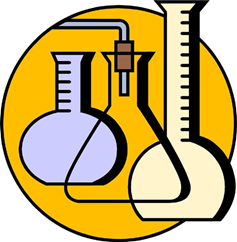 Examples of authentic assessment might include:
Elective Class Reflection Form

Documentation of a discussion with the student about  his/her academic milestones
Video made by student explaining academic awards they  have received
A written self-reflection by the student about “What I Am  Proud Of”
A parent-written reflection of their child’s academic  accomplishments
25
CENTER ON COMMUNITY LIVING AND CAREERS
Other Artifacts for Academic Skills
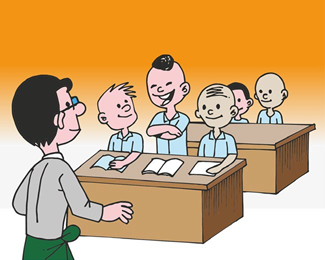 Examples of other artifacts might include:
AIR Self Determination Assessments(s).
Letters of recommendations from others who know student well.
Community resources being used (to build credentials, for  example).
Tutoring summary, including description of advances made.
Assignments done particularly well in any given class.
26
CENTER ON COMMUNITY LIVING AND CAREERS
Component Three: Academic Skills Artifact Example
Jasmine, 10th Grade
27
CENTER ON COMMUNITY LIVING AND CAREERS
Component Four: Employability Skills
Describes types of work experiences or employment student has had

Includes employability skills, both soft and hard skills


Employability Skills Benchmarks were covered in Session One
28
[Speaker Notes: BRADY 28-32]
CENTER ON COMMUNITY LIVING AND CAREERS
Component Four: Employability Skills Artifacts
Career and Technical Education Report.
Elective Class Reflection Form.
Job Shadow Reflection/Feedback Form.
Student or parent can write a reflection about any of  the student’s five employability skills.
Student can create a presentation about their  employability skills.
Student can create a power point about their  employability skills.
29
CENTER ON COMMUNITY LIVING AND CAREERS
Other Artifacts for Employability Skills
Social and Vocational Abilities Listing.
PERC Self-Advocacy Checklist.
O’NET Interest Inventory.
Career/Job Initial Review.
Career Cluster Interest Survey.
Informational interview with business or person (with Pre-ETS/VR assisting).
30
CENTER ON COMMUNITY LIVING AND CAREERS
Other Artifacts for Employability Skills, cont.
Letters of recommendation and references.
Community resources being used.
Short videos showing skills.
List of potential employers.
Sample cover letters.
Completed application (careful of Protected Health  Information!).
29
CENTER ON COMMUNITY LIVING AND CAREERS
Component Four: Employability Skills Artifact Example
Tyler, 12th Grade
32
CENTER ON COMMUNITY LIVING AND CAREERS
Component Four: Employability Skills Artifact Example, cont..
Josie, 10th Grade
33
[Speaker Notes: SANDY 33-END]
CENTER ON COMMUNITY LIVING AND CAREERS
Visual Resume Creation as an Artifact
Definition
When to use
Linking to portfolio:
use the carousel feature
create a power point for upload to the portfolio
sample in padlet
34
CENTER ON COMMUNITY LIVING AND CAREERS
Teacher Perspective
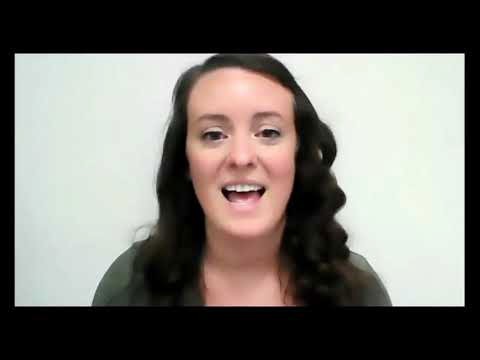 Nikita Ford, Teacher, Transition Portfolios Video
35
CENTER ON COMMUNITY LIVING AND CAREERS
Please Remember To
Refer to the padlet for more resources.

Complete an evaluation after each session.
36
Thank You!
Your INSTRC Portfolio Team
instrc@indiana.edu


Copyright ©️ 2022 Center on Community Living and Careers
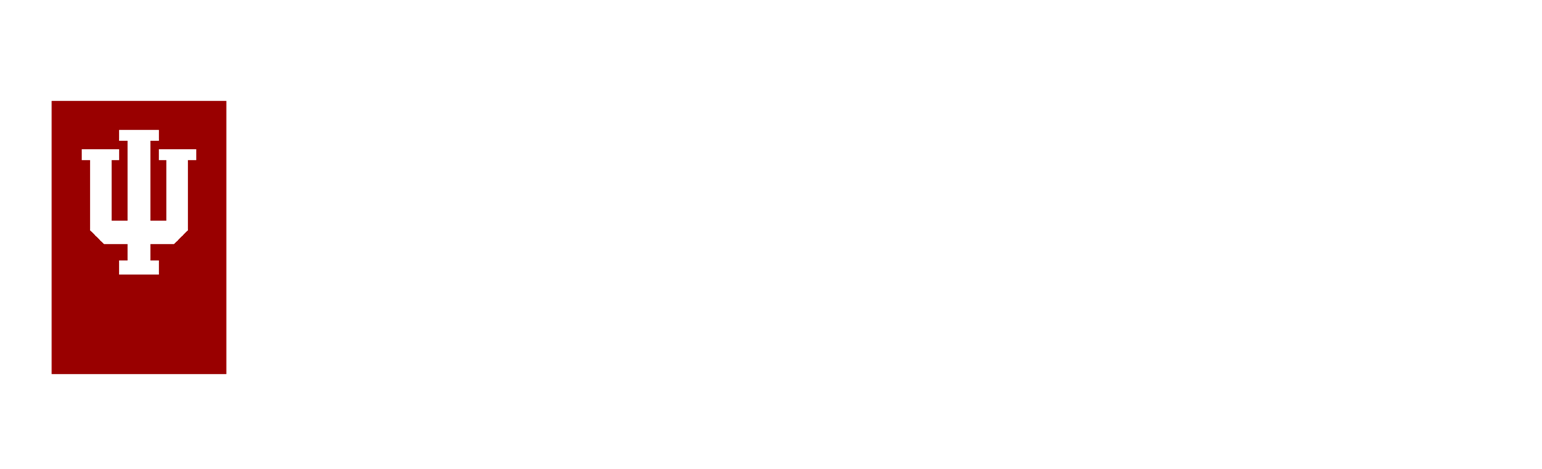 37